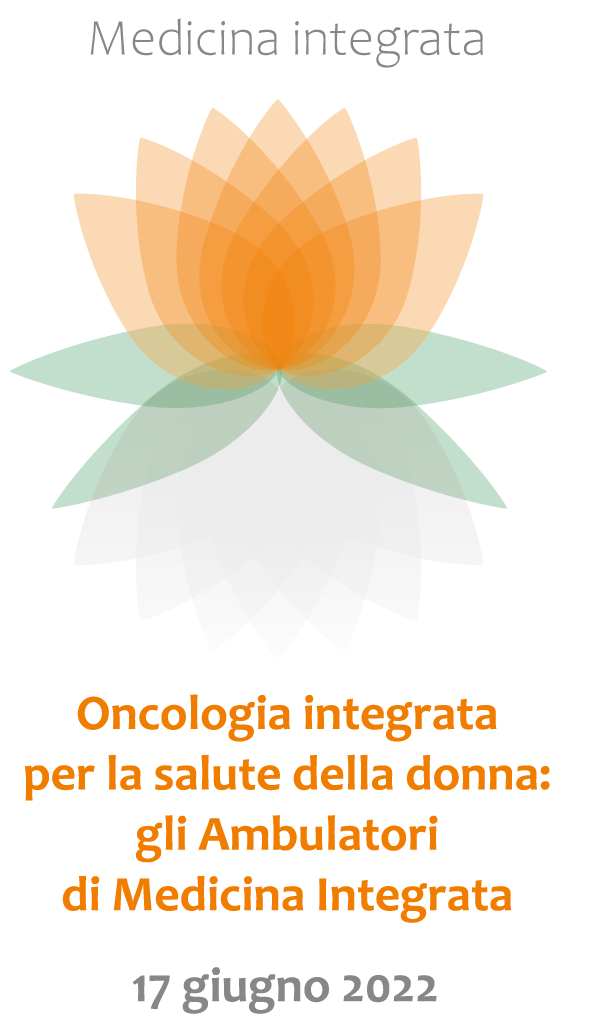 Progetto MedioRER e percorsi integrati in oncologia
Maria Luisa Moro
Il programma sulle Medicine non Convenzionali nella RER
Ricerca e innovazione
 Centralità del paziente
 Integrazione
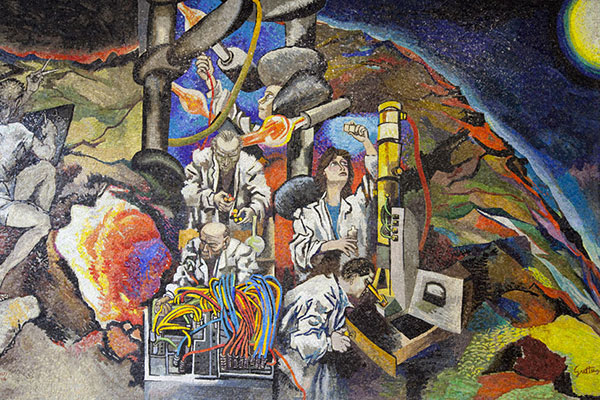 Ricerca e innovazione
1999 - Primo riferimento alle MNC
Il primo esplicito riferimento alle MNC in Emilia-Romagna si trova nel Piano sanitario regionale 1999-2001. 
Le indicazioni contenute orientavano a considerare le MNC come potenziali rilevanti innovazioni clinico-organizzative dell’assistenza sanitaria e, pertanto, da valutare in funzione dell’appropriatezza, della sicurezza e della sostenibilità.
4
Integrazione di Mnc nel SSR dell’Emilia Romagna: una strategia basata sulla ricerca
Programma sperimentale Mnc 2014-16 
(2 progetti a livello regionale)
3
dal 2013
2° Programma sperimentale regionale  
(12 progetti multicentrici e aziendali)
2009
2
2006 -2008
1° Programma sperimentale regionale
(25 progetti + 4 azioni regionali)
2005
Survey delle attività esistenti nei servizi, prime iniziative di ricerca
1
2004
Osservatorio Regionale Mnc
Piano Sanitario Regionale
1999
5
Progetti finanziati dal 1° programma sperimentale 2006-2008
Integrazione di Mnc nel SSR dell’Emilia Romagna: una strategia basata sulla ricerca
Programma sperimentale Mnc 2014-16 
(2 progetti a livello regionale)
3
dal 2013
2° Programma sperimentale regionale  
(12 progetti: 4 multicentrici e 8 aziendali)
2009
2
2006 -2008
1° Programma sperimentale regionale
(25 progetti + 4 azioni regionali)
2005
Survey delle attività esistenti nei servizi, prime iniziative di ricerca
1
2004
Osservatorio Regionale Mnc
Piano Sanitario Regionale
1999
7
Progetti finanziati dal 2° programma sperimentale 2009-2013
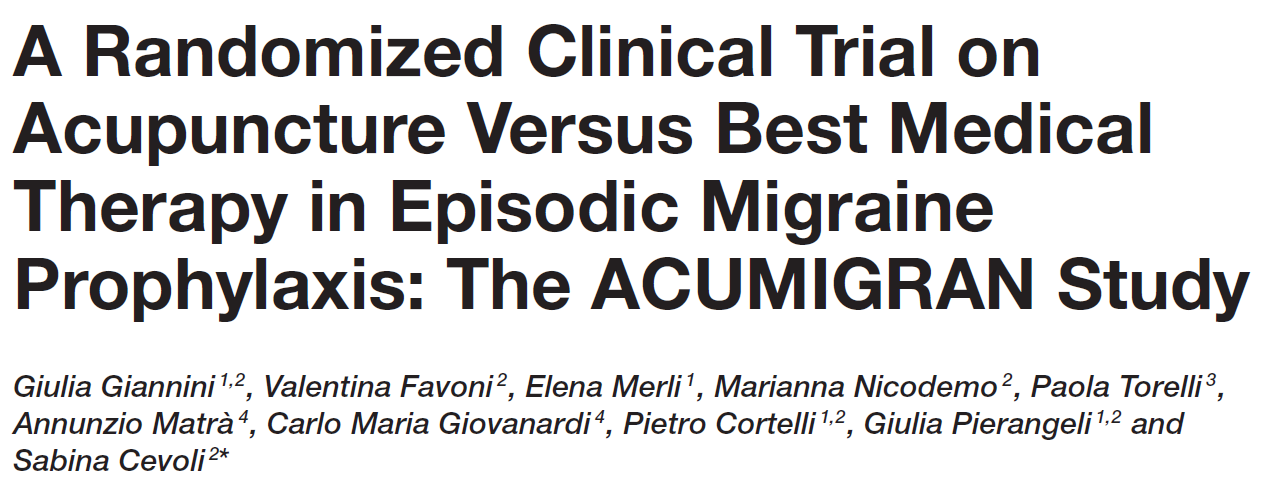 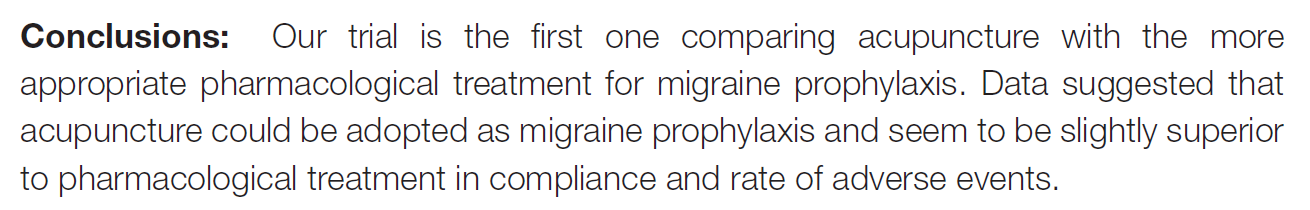 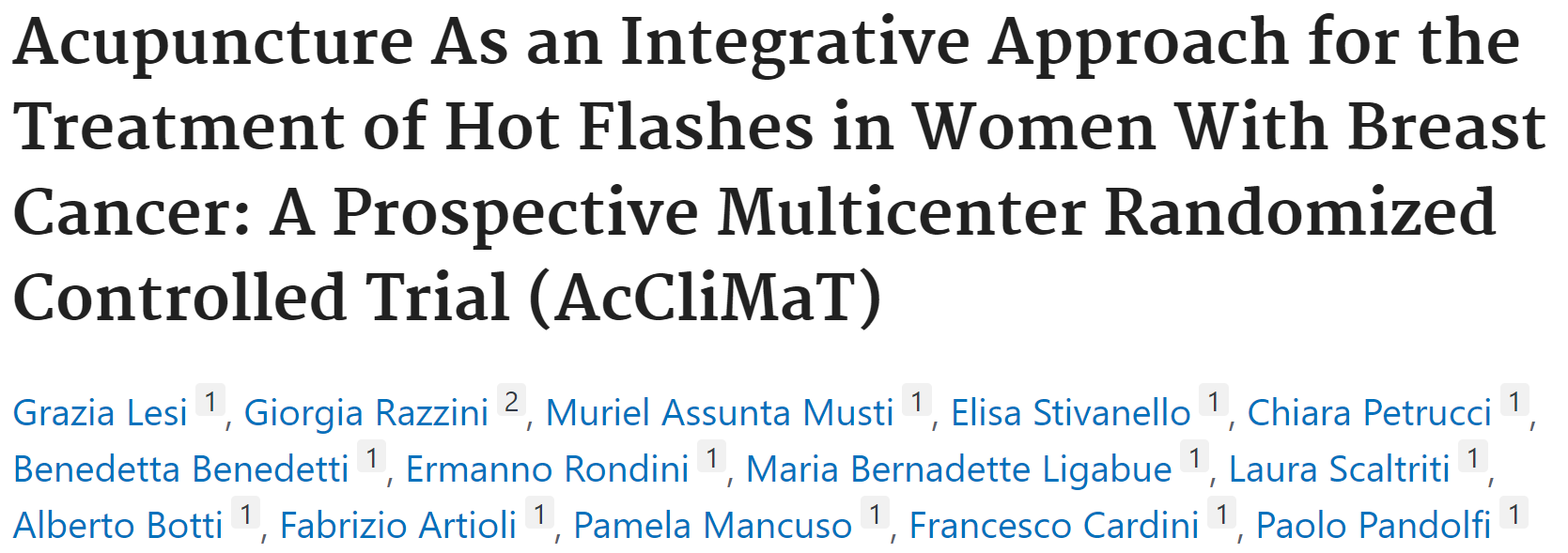 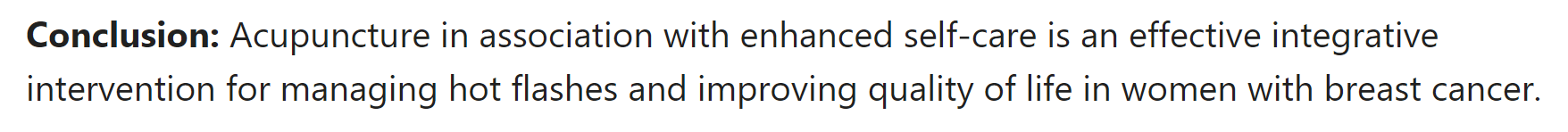 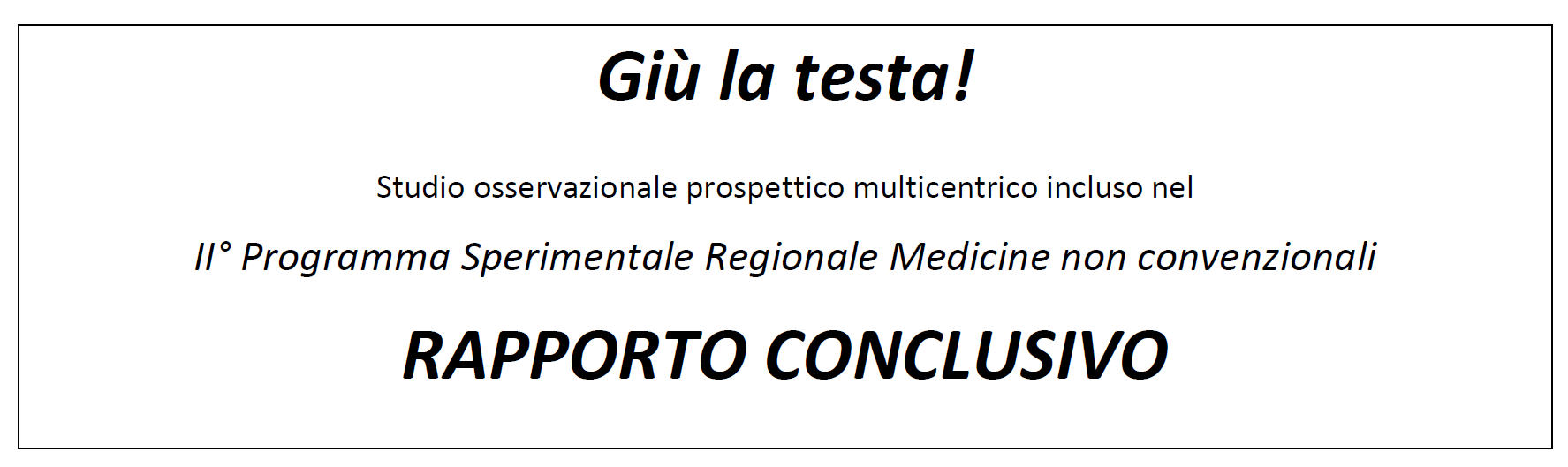 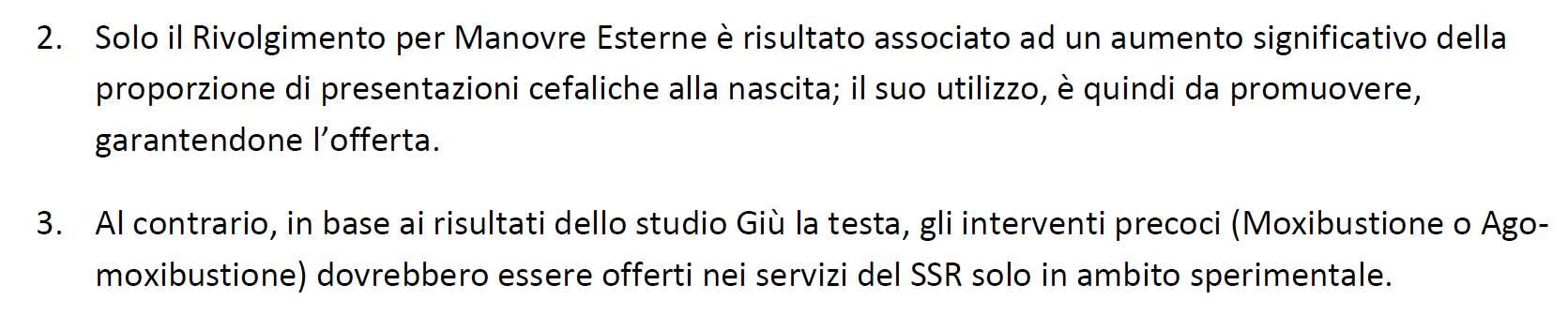 Ricerca e innovazione
Tutti gli interventi, siano essi convenzionali o meno, devono essere rigorosamente valutati sotto il profilo della efficacia e della sicurezza.
Questo è il filo rosso che ha legato tutti e 3 i programmi sperimentali promossi dall’OMNCER dal 2006 ad oggi (e che è un elemento portante della Legge 29 del 2004): per poter assicurare ai cittadini emiliano-romagnoli l’assistenza migliore possibile è necessario fare ricerca e documentare la superiorità degli endpoint di interesse rispetto all’assistenza standard fino a quel momento
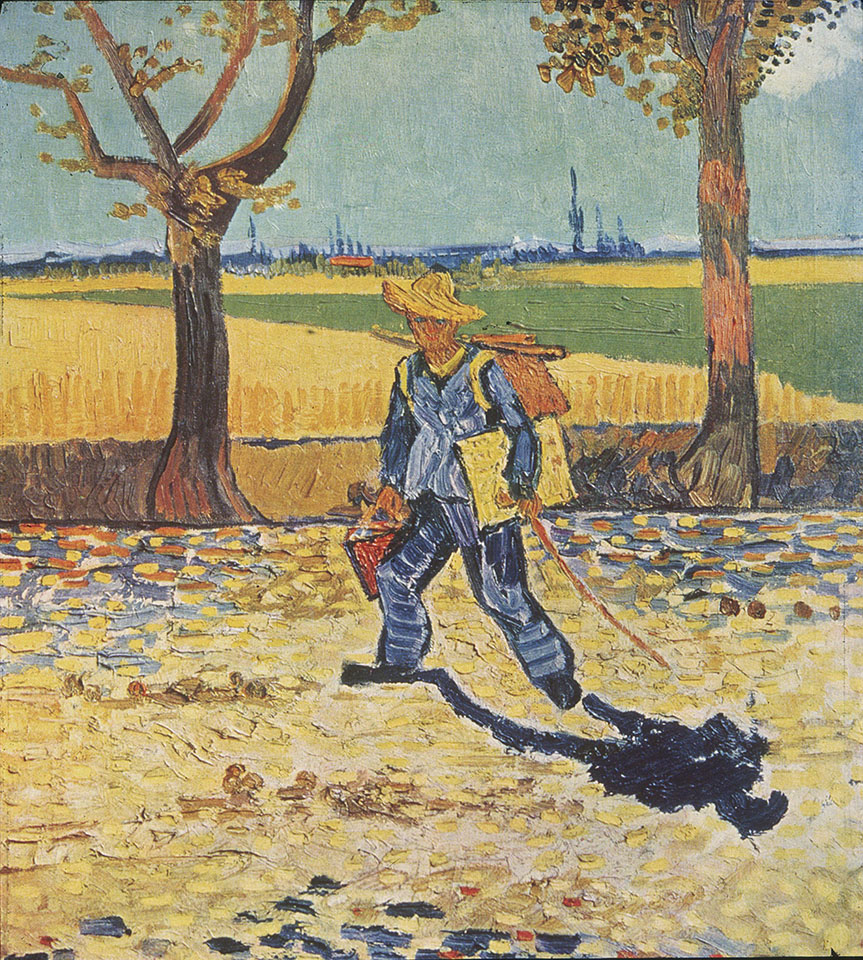 Una cura che mette il paziente al centro
Assistenza centrata sulla persona
In questi anni di sperimentazione e di integrazione in RER tra medicina tradizionale e non convenzionale, è costantemente emerso come l’integrazione di alcuni specifici dispositivi consentiva di dare risposte più appropriate ai bisogni articolati e complessi delle persone.
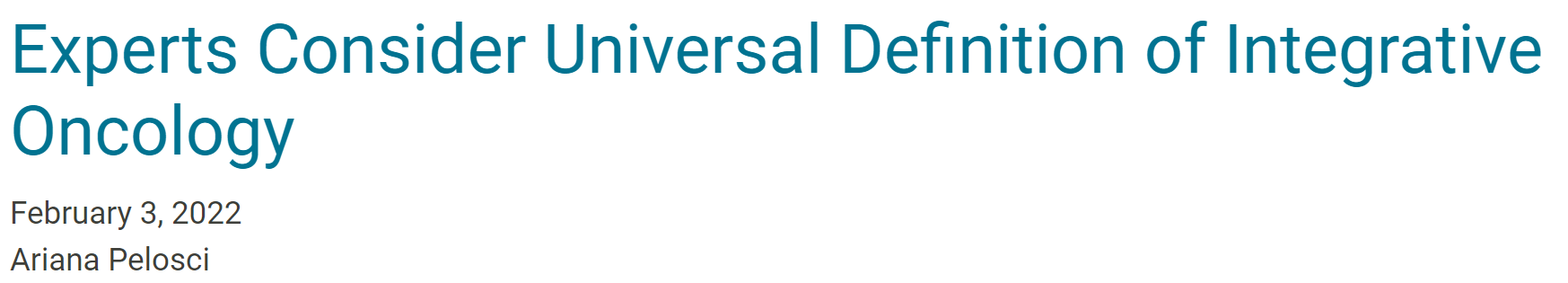 “Integrative oncology is a patient-centered, evidence-informed field of cancer care that utilizes mind and body practices, natural products, and/or lifestyle modifications from different traditions alongside conventional cancer treatments. Integrative oncology aims to optimize health, quality of life, and clinical outcomes across the cancer care continuum and to empower people to prevent cancer and become active participants before, during, and beyond cancer treatment.”
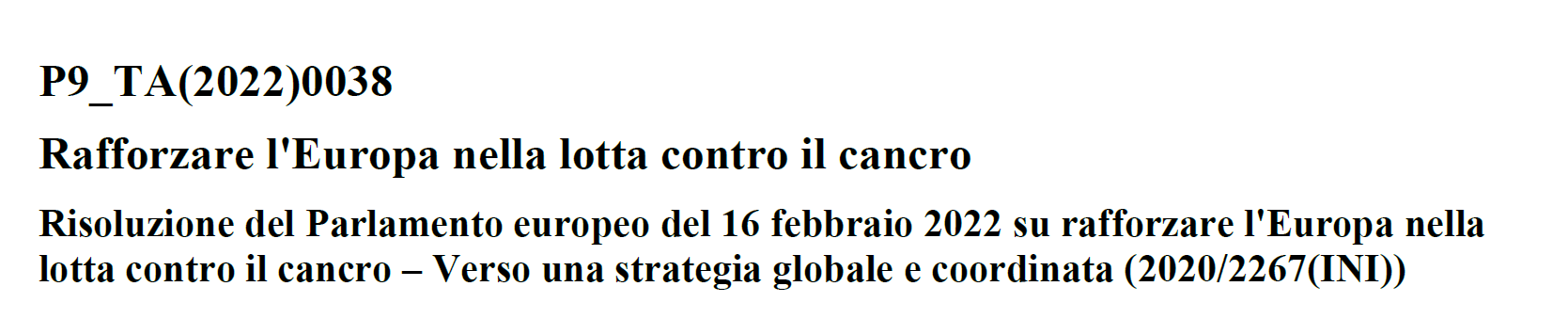 sottolinea il fatto che la medicina integrativa scientificamente riconosciuta e approvata dalle autorità sanitarie pubbliche può apportare benefici ai pazienti in relazione agli effetti concomitanti di diverse malattie e ai loro trattamenti, come nel caso del cancro; sottolinea l'importanza di e di incoraggiare, se del caso, l'uso complementare di tali terapie sotto la supervisione di professionisti del settore sanitario;
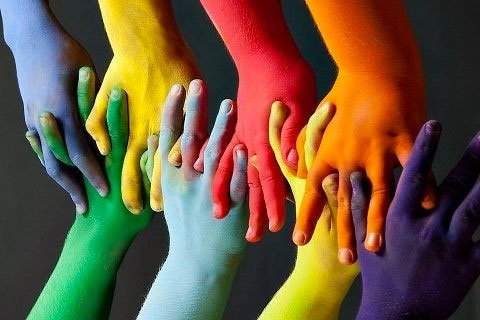 L’integrazione
Definizione OMNCER del modello di integrazione
“Per modello di integrazione di MnC e relative metodiche nel contesto di servizi del SSR si intende una modalità organizzativa di interazione fra operatori, fra servizi, e fra operatori e servizi, potenzialmente generalizzabile e finalizzata all’erogazione coordinata di trattamenti convenzionali (TC) e non convenzionali (TNC) per la prevenzione o la cura di una determinata problematica clinica. Il modello di integrazione potrà riguardare singoli trattamenti o pacchetti di cure all’interno di percorsi diagnostico terapeutici; dovrà essere sviluppato sulla base di un progetto di studio; dovrà quindi prevedere la valutazione dei risultati sulla base di esiti (quantitativi e qualitativi) definiti a priori”.
3° Programma sperimentale: indirizzi
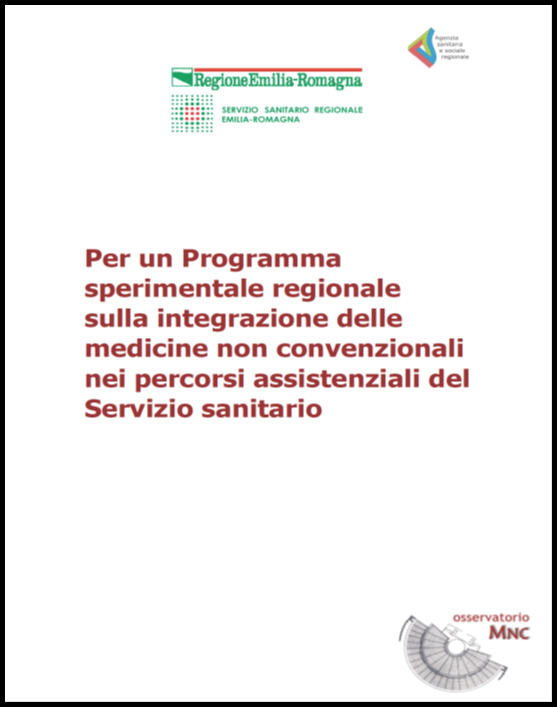 Processi d’INTEGRAZIONE 
come focus della ricerca

Committenza:                    Direzioni Generali
http://assr.regione.emilia-romagna.it/it/servizi/pubblicazioni/rapporti-documenti/
Francesco Cardini ASSR-ER 14.10.2015
17
3° programma
3° Programma: sperimentare l’integrazione
3 livelli di intervento/soluzione dei problemi
Livello micro
dimensione clinica
riguarda il lavoro clinico e il rapporto con il paziente
Livello meso 
dimensione organizzativa
implica collaborazione                                multidisciplinare
Livello macro 
dimensione sociale e strutturale
riguarda i temi della regolamentazione /             autoregolamentazione, accreditamento, formazione,            organizzazione professionale)
18
Oggetti del 3° Programma Sperimentale Regionale: i progetti pilastro
19
La DGR 741 del 26 maggio 2014, in base alla forza delle evidenze a favore, ha introdotto nei LEA (Livelli Essenziali di Assistenza) della Regione Emilia Romagna l’Agopuntura per le seguenti indicazioni:

dolore lombare ricorrente o cronico con o senza sciatalgia; 
prevenzione della cefalea muscolo-tensiva e dell’emicrania.
20
Salute Donna
(dolore del parto)
Obiettivo: messa a punto e valutazione  
di modelli di cure integrate
Pazienti con problemi oncologici
Dolore cronico non oncologico
(cefalea, lombalgia)
Obiettivo: 
implementazione e monitoraggio 
dell’offerta di Agopuntura nel SSR
21
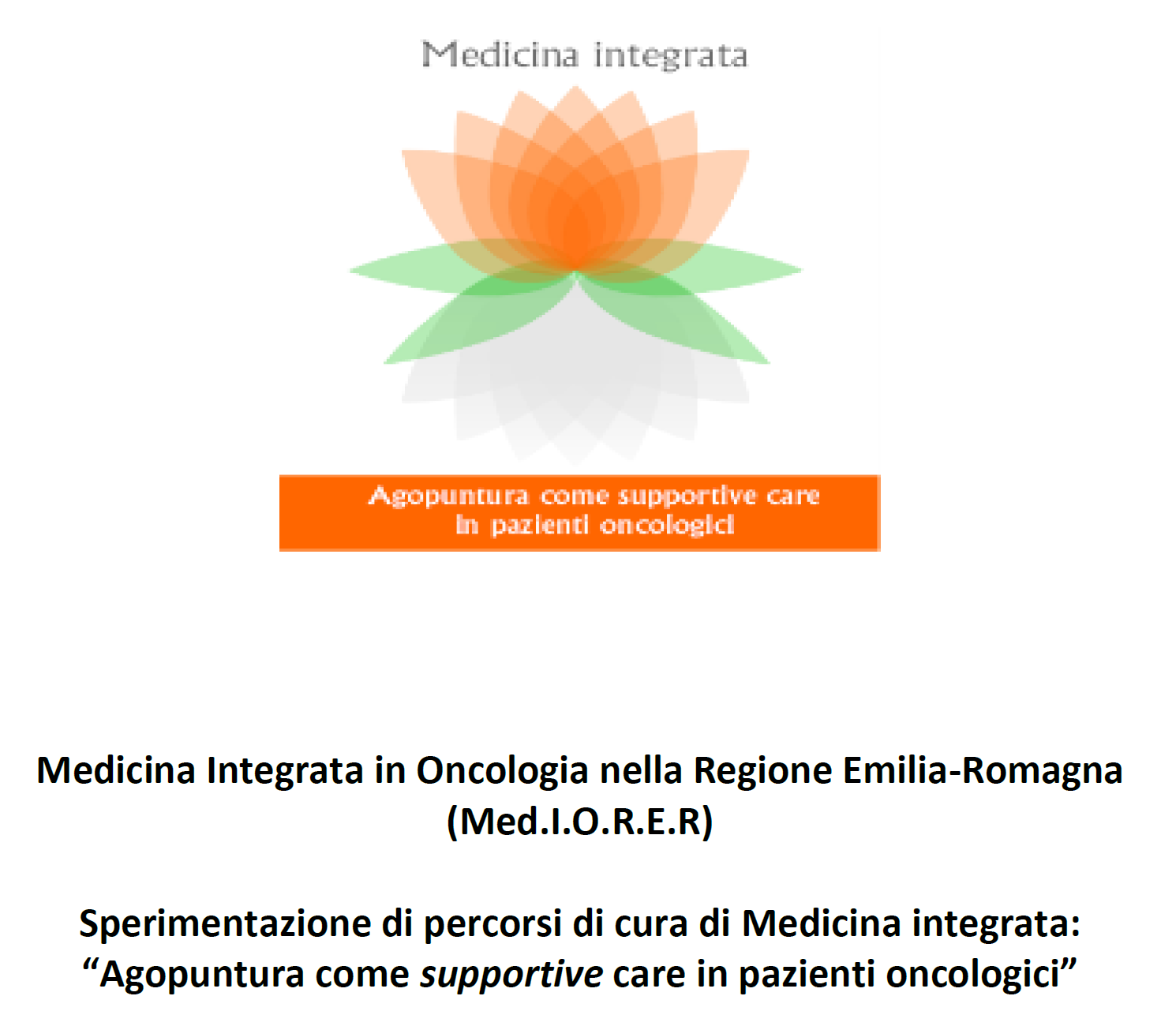 Fase formativa-informativa, 
 Fase di strutturazione del percorso di integrazione, 
 Fase di implementazione del percorso di medicina integrata
 Fase di analisi quantitativa e qualitativa dei dati.
Integrazione di Mnc nel SSR dell’Emilia Romagna: una strategia basata sulla ricerca
Implementazione della offerta di medicina integrata in oncologia?
4
Programma sperimentale Mnc 2014-16 
(2 progetti a livello regionale)
3
dal 2013
2° Programma sperimentale regionale  
(12 progetti multicentrici e aziendali)
2009
2
2006 -2008
1° Programma sperimentale regionale
(25 progetti + 4 azioni regionali)
2005
Survey delle attività esistenti nei servizi, prime iniziative di ricerca
1
2004
Osservatorio Regionale Mnc
Piano Sanitario Regionale
1999
23
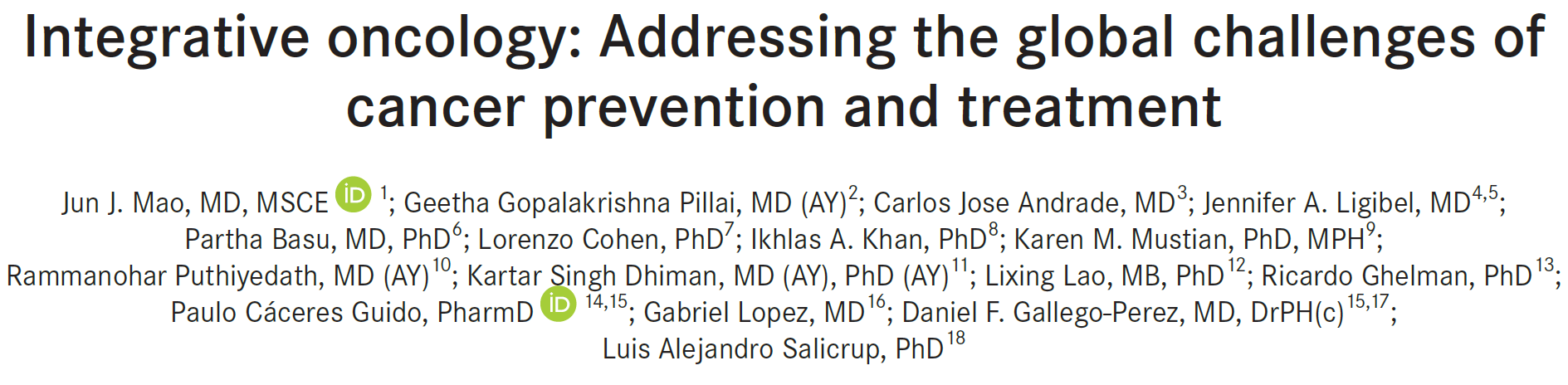 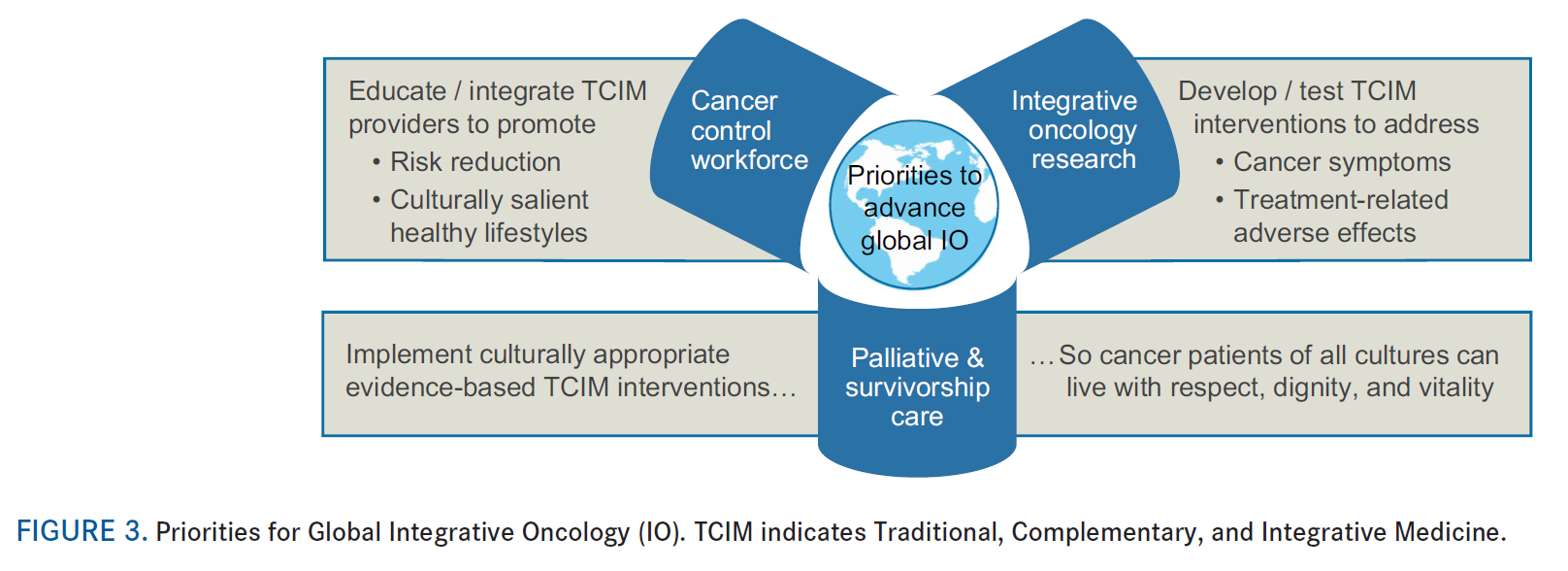 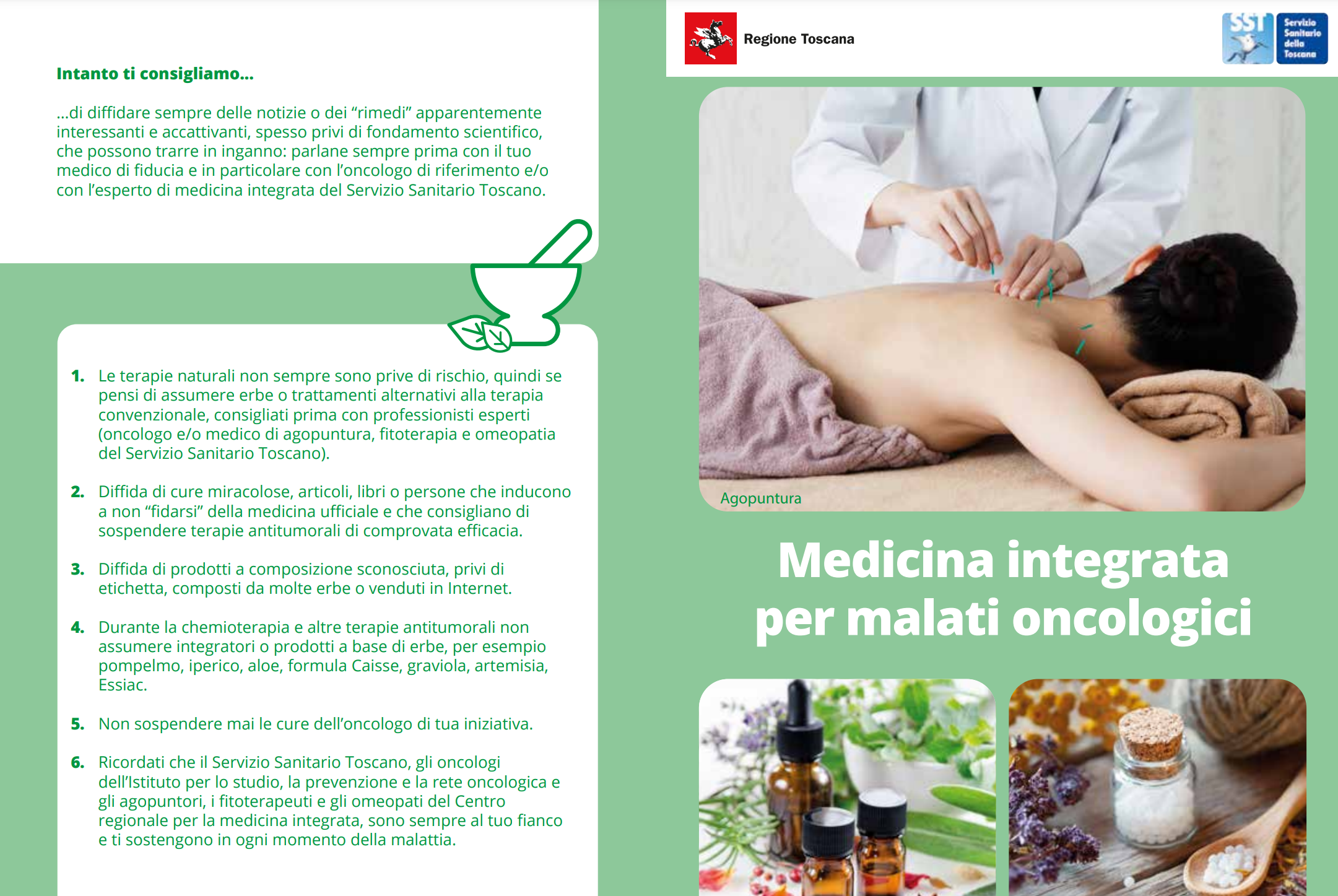 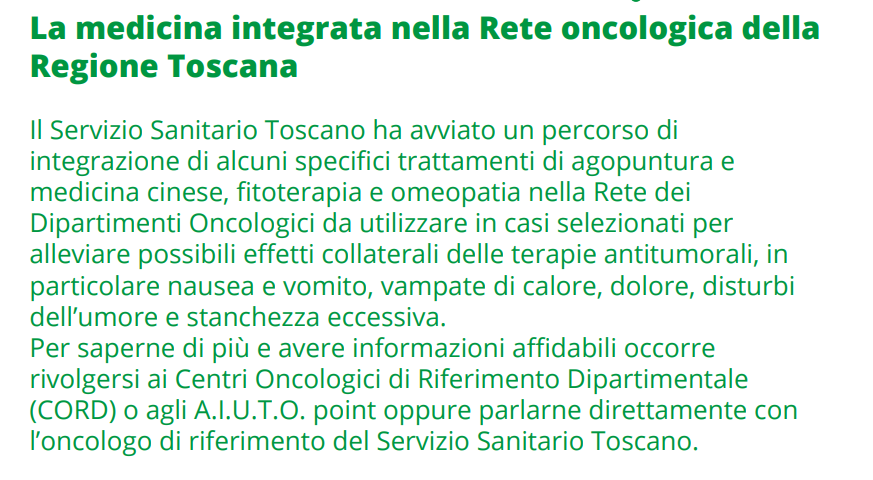 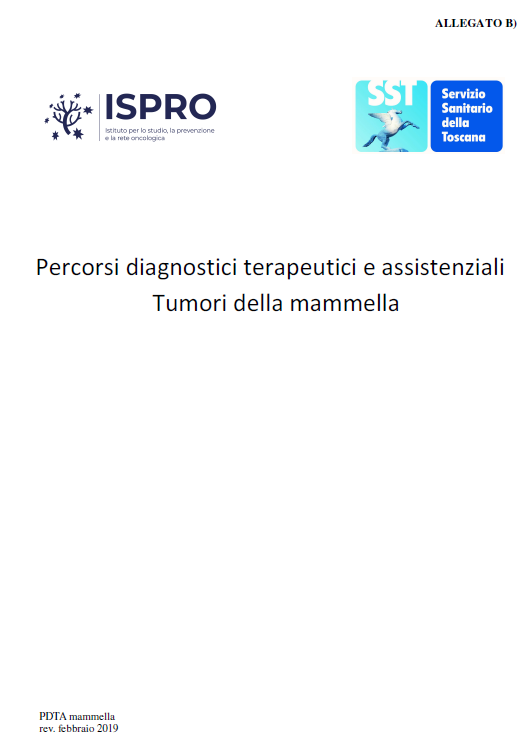 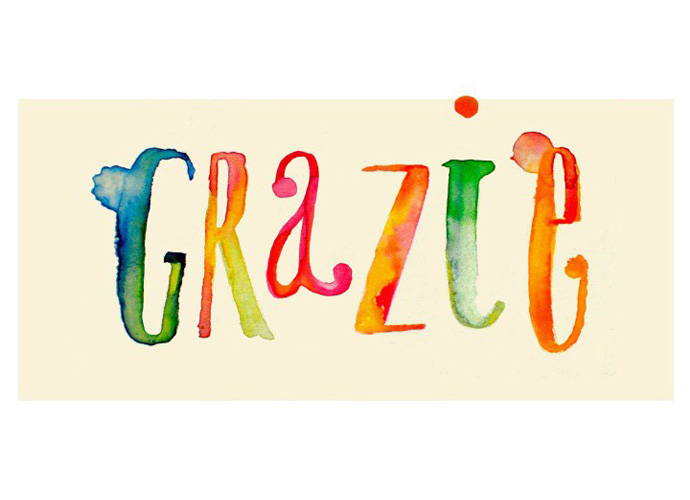